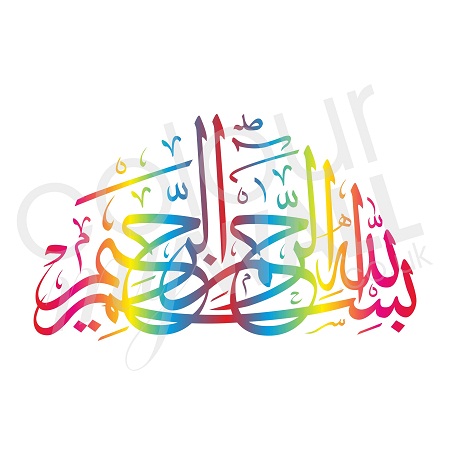 Reducing the Risk of Venous Thromboembolism during Pregnancy and the Puerperium
Dr Zahra Soleimani
Perinatologist
Baqiyatallah university of medical sciences
Women who are pregnant or in the postpartum period have a fourfold to fivefold increased risk of thromboembolism compared with nonpregnant women
Approximately 80% of thromboembolic events in pregnancy are venous with a prevalence of 0.5–2.0 per 1,000 pregnant women. 
VTE is one of the leading causes of maternal mortality in the United States, accounting for 9.3% of all maternal deaths
Approximately one half of these events occur during pregnancy and one half occur during the postpartum period,
 the risk per day is greatest in the weeks immediately after delivery
Pregnancy-Associated Changes andVenous Thromboembolism
Pregnancy is associated with changes that increase the risk of thromboembolism,
including hypercoagulability, increased venous stasis, decreased venous outflow compression of the inferior vena cava and pelvic veins by the enlarging uterus and decreased mobility 
Pregnancy also alters the levels of coagulation factors normally responsible for hemostasis .
The overall effect of these changes is an increased thrombogenic state.
When DVT occurs during pregnancy, it is more likely to involve the left lower extremity and to be more proximal, involving the iliac and iliofemoral veins, in comparison with nonpregnant populations 
This distribution has been attributed to increased venous stasis in the left leg related to compression of the left iliac vein by the right iliac artery, coupled with compression of the vena cava by the gravid uterus.
Risk Factors
The risk of VTE may be higher in the third trimester compared with the first and second trimesters , but the increased risk of VTE is present from the first trimester often before many of the anatomic changes of pregnancy occur.
 The risk of VTE is higher during the postpartum period than it is during pregnancy, especially during the first week postpartum
The most important individual risk factor for VTE in pregnancy is a personal history of thrombosis. 
The risk of recurrent VTE during pregnancy is increased threefold to fourfold and 15–25% of all cases of VTE in pregnancy are recurrent events
The next most important individual risk factor for VTE in pregnancy is the presence of a thrombophilia .
Thrombophilia is present in 20–50% of women who experience VTE during pregnancy and the postpartum period
 Both acquired and inherited thrombophilias increase the risk of VTE .
Cesarean delivery, particularly when complicated by postpartum hemorrhage or infection, 
medical factors or pregnancy complications such as obesity, hypertension, autoimmune disease, heart disease, sickle cell disease, multiple gestation, and preeclampsia also increase the risk of VTE
A meta-analysis regarding the risk of VTE after cesarean delivery found that cesarean was an independent risk factor for VTE, with an estimated incidence of approximately 3 cases per 1,000, a fourfold increased risk as compared with vaginal delivery
Anticoagulation Medications in Pregnancy
The use of anticoagulation therapy in women during pregnancy warrants special consideration for the woman and her fetus. 
Risks and benefits should be discussed before the initiation of anticoagulation therapy so that women can participate in the selection of a treatment regimen that matches their preferences and values.
In general, the preferred anticoagulants in pregnancy are heparin compounds.
Heparin Compounds
Neither unfractionated heparin nor low-molecular-weight heparin crosses the placenta and both are considered safe in pregnancy. 
When describing regimens of unfractionated heparin or low-molecular-weight heparin, adjusted-dose unfractionated heparin or lowmolecular- weight heparin refers to doses that are adjusted based on activated partial thromboplastin time (aPTT)

)
Because of its greater reliability and ease of administration, low-molecular-weight heparin is recommended rather than unfractionated heparin for prevention and treatment of VTE within and outside of pregnancy
There are few comparative studies of lowmolecular- weight heparin use in pregnancy, but in nonpregnant patients low-molecular-weight heparin has been associated with fewer adverse effects than unfractionated heparin
Potential short- and long-term advantages of low-molecular-weight heparin include fewer bleeding episodes, a more predictable therapeutic response, a lower risk of heparin-induced thrombocytopenia, a longer halflife, and less bone mineral density loss
Importantly, neither low-molecular-weight heparin nor unfractionated heparin is associated with significant bone loss when used in prophylactic doses for the duration of pregnancy. 
Unfractionated heparin, which is associated with increased bruising at the injection sites, also has been associated with other skin reactions and serious allergic reactions
Relative disadvantages of low-molecular-weight heparin surrounding the time of delivery include its longer half-life,
 The inability to rapidly assess current effect with standard laboratory studies (eg, aPTT
Inability to pharmacologically reverse its effect, which are important considerations for neuraxial anesthesia and peripartum bleeding risk.
Although rarely prescribed in pregnancy, vitamin K antagonists such as warfarin are still considered for women with mechanical heart valves because of the high risk of thrombosis even with heparin or lowmolecular- weight heparin anticoagulation therapy.
Regimens include adjusted-dose low-molecular- weight heparin or unfractionated heparin throughout pregnancy or from the 6th week until the 13th week with substitution by vitamin K antagonists until close to delivery when low-molecular-weight heparin or unfractionated heparin is resumed. 
The risk of fetal hemorrhage in women on warfarin appears to be greatest around the time of delivery; therefore, if delivery unexpectedly occurs while a woman is receiving a vitamin K antagonist, cesarean delivery may be required and the neonate may require administration of vitamin K and fresh frozen plasma.
Oral direct thrombin inhibitors (dabigatran) and anti-Xa inhibitors (rivaroxaban, apixaban, edoxaban, betrixaban) should be avoided in pregnancy and lactation because there are insufficient data to evaluate safety for the woman, fetus, and breastfeeding neonate
studies of human placentas demonstrate transfer of oral direct thrombin inhibitors and anti-Xa inhibitors across the placenta, which raises concern for an indirect effect on fetal blood coagulation . 
Similarly, maternal ingestion of oral direct thrombin inhibitors and anti-Xa inhibitors results in detectable levels in human milk
For whom, when, and how should risk assessment for thromboembolism during pregnancy occur?
Every obstetric patient should be asked about a personal and family history of thromboembolism.
 In a recent review of guidelines for the prevention of VTE in pregnancy from the United States and other international bodies, eight of the nine guidelines assessed recommended that all women should also undergo risk factor assessment for VTE either early in pregnancy or in the prepregnancy period
The Royal College of Obstetricians and Gynaecologists recommends that assessment be repeated at admission to the hospital or if a pregnancy complication develops (such as preeclampsia) .
 Each facility should review the available VTE risk assessment protocols and adopt and implement one of them in a systematic way to reduce the incidence of VTE in pregnancy and the postpartum period.
There are several risk assessment tools for VTE in pregnancy. 
 The Royal College of Obstetricians and Gynaecologists stratifies patients antenatally and postnatally into low, intermediate, and high risk of VTE based on preexisting risk factors, obstetric risk factors, and transient risk factors
No widely accepted scoring system has been prospectively validated in the obstetric.
More data from large cohorts of pregnant women and women in the postpartum period in whom risk evaluation for VTE has been obtained, which weigh the benefits, harms, and cost-effectiveness of interventions, will need to be acquired to determine the optimal risk assessment practice
What is the appropriate evaluation of women with a prior venous thromboembolism?
Women with a history of thrombosis who have not had a complete evaluation of possible underlying etiologies should be tested for antiphospholipid antibodies and for inherited thrombophilias . 
The results of thrombophilia testing in women with a prior VTE may alter the recommendation for pharmacologic prophylaxis during pregnancy or the intensity of treatment from a prophylactic to an adjusted-dose regimen of low-molecular-weight heparin .
low-risk thrombophilia
heterozygous for factor V Leiden 
prothrombin G20210A mutations
High-risk thrombophilia
antithrombin deficiency
protein C or S deficiency
compound or homozygous for low-risk thrombophilias
1 SCORE
Family history of unprovoked or estrogen-related VTE in first-degree relative
Known low-risk thrombophilia (no VTE)
Age (> 35 years)
Obesity BMI> 30
Parity ≥ 3
Smoker
Gross varicose veins
Gross varicose veins
Symptomatic or
above knee 
or associated with phlebitis/oedema/skin changes
immobility = ≥ 3 days; 
long-distance travel = > 4 hours
The NICE and the RCOG : all long-distance (more than four hours) travel (not exclusively by air) and antepartum immobilisation (defined as strict bed rest 1 week or more prior to delivery
Admission to hospital 
     18-fold increased risk of first VTE 
     Remains increased after discharge
     Being six-fold higher in the 28 days
     after discharge
1 SCORE
Pre-eclampsia in current pregnancy
ART/IVF (antenatal only)
Multiple pregnancy
Elective caesarean section
Mid-cavity or rotational operative delivery
Prolonged labour (> 24 hours)
PPH (> 1 litre or transfusion
Preterm birth < 37+0 weeks in current pregnancy
Stillbirth in current pregnancy
2 SCORE
Obesity
BMI ≥ 30 = 1; BMI ≥ 40 = 2
Caesarean section in labour
3 SCORE
Previous VTE provoked by major surgery 
Known high-risk thrombophilia 
Medical comorbidities e.g. cancer, heart failure; active systemic lupus erythematosus, inflammatory polyarthropathy or inflammatory bowel disease
type I diabetes mellitus with nephropathy; sickle cell disease; current intravenous drug use
Any surgical procedure in pregnancy or puerperium except immediate repair of the perineum, e.g. appendicectomy, postpartum sterilisation
4 SCORE
Previous VTE (except a single event related to major surgery)
APS
Hyperemesis
(first trimester only) OHSS
MANAGEMENT
If total score ≥ 4 antenatally, consider thromboprophylaxis from the first trimester. 
• If total score 3 antenatally, consider thromboprophylaxis from 28 weeks.
• If total score ≥ 2 postnatally, consider thromboprophylaxis for at least 10 days.
• If admitted to hospital antenatally consider thromboprophylaxis
• If prolonged admission (≥ 3 days) or readmission to hospital within the puerperium consider thromboprophylaxis.
pretnatally Fewer than three risk
Mobilisation and
avoidance of dehydration factors
Antenatal and postnatal prophylactic dose of LMWH
Weight < 50 kg = 20 mg enoxaparin/2500 units
Weight 50–90 kg = 40 mg enoxaparin/5000 units
Weight 91–130 kg = 60 mg enoxaparin/7500 units
Weight 131–170 kg = 80 mg enoxaparin/10 000
Weight > 170 kg = 0.6 mg/kg/day enoxaparin/ 75 u/kg/day
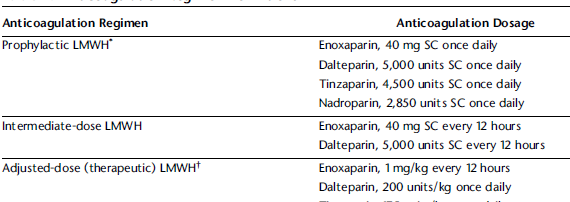 Acquired thrombophilia &previous VTE
previous VTE  WITH  APS 
will often be on long-term oral anticoagulation
with higher dose LMWH (either 50%, 75% or full treatment dose) 
antenatally and for 6 weeks postpartum or until returned to oral anticoagulant therapy after delivery
with a haematologist and/or rheumatologist with expertise in this area
RISK ASSESSMENT
with previous recurrent VTE:
regarding doses of LMWH in pregnancy 
previous recurrent VTE require higher doses of LMWH.
RISK ASSESSMENT
Women in whom the original VTE was unprovoked/idiopathic or related to estrogen (estrogen containing contraception/pregnancy)  or related to a transient risk factor other than major surgery or who have other risk factors
should be offered thromboprophylaxis with LMWH throughout the antenatal period
RISK ASSESSMENT
In women in whom the original VTE was provoked by major surgery from which they have recovered and who have no other risk factors
Thromboprophylaxis with LMWH can be withheld antenatally until 28 weeks 
They require close surveillance for the development of other risk factors
What are the first trimester risk factors for VTE and how should they be managed?
admitted with hyperemesis: should be  discontinue thromboprophylaxis when the hyperemesis resolves. 

OHSS : should be considered for thromboprophylaxis in the first trimester. 

IVF : pregnancy and three other risk factors should be considered for thromboprophylaxis starting in the first trimester
At present it is unclear
whether women undergoing surgical management of  miscarriage and surgical termination of pregnancy are at increased risk of VTE
When should thromboprophylaxis be interrupted for delivery?
LMWH
vaginal bleeding or once labour begins. 
Regional techniques should be avoided until at least 12 hours after LMWH. 
LMWH should not be given for 4 hours after use of SA  or after the epidural catheter has been removed
Therapeutic LMWH
Regional techniques should be avoided if possible for at least 24 hours.
High risk for haemorrhage
May be managed with anti-embolism stockings (AES), foot impulse devices or intermittent pneumatic compression devices
Contraindications/cautions to LMWH use
Bleeding disorder (e.g. haemophilia, von Willebrand’s or acquired coagulopathy) 	
Active antenatal or postpartum bleeding
(e.g. placenta praevia) 	
(platelet count < 75 × 109/l) 	
Acute stroke in previous 4 weeks (haemorrhagic or ischaemic) 	
Severe renal disease ( [GFR] < 30 ml/minute/1.73m2) 	
Severe liver disease (prothrombin time above normal range or known varices) 	
Uncontrolled hypertension (blood pressure > 200 mmHg systolic or > 120 mmHg diastolic)
THE END
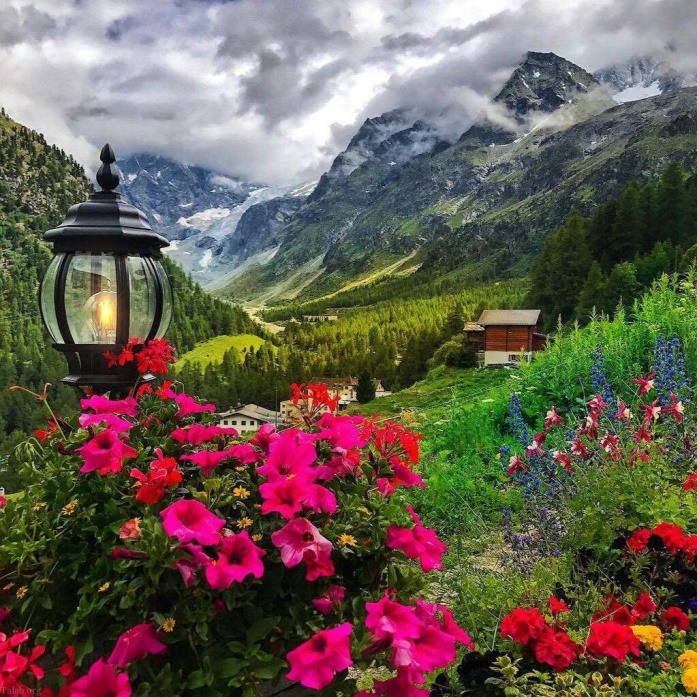 اقدامات توصيه شده، بعد از ارزيابي عوامل خطر در مقطع بارداري
نكات مهمدر مورد برخي عوامل خطر حتي اگر به تنهایي وجود داشته باشند به شرح زیر اقدام شود:
زناني كه به علت استفراغ شدید بارداری بستری مي شوند باید دارو به صورت پروفيلاكسي برای آنان تجویز و پس از بهبودی، دارو قطع شود. 
زنان مبتلا به سندرم هيپراستيموليشن تخمدان باید تا پایان سه ماهه اول، دارو به صورت پروفيلاكسي برای آنان تجویز شود. 
در صورت انجام عمل جراحي در بارداری، تجویز دارو به صورت پرفيلاكسي حداقل تا زمان ترخيص یا تحرک كامل بيمار باید ادامه یابد منظو ر ا ز تحرک كامل یا Mobility این است كه فرد در 
زمان بيداری، بيش از 50 درصد اوقات در حال حركت بوده و در بستر نباشد.
اقدامات توصيه شده، بعد از ارزيابي عوامل خطر در مقطع پس از زايمان طبيعي يا سزارين
مجموع امتياز3 یا
بيشتر
تجویز داروی ضد انعقاد با دوز پروفيلاكسي تا 10 روز پس از زایمان
مجموع امتياز= 2
تجویز داروی ضد انعقاد با دوز پروفيلاكسي حداقل تا ترخيص یا زمان تحرک كامل بيمار
در موارد زیر تجویز داروی ضد انعقاد مي بایست تا 6 هفته پس از زایمان ادامه یابد:
ترومبوفيلي ارثي از نوع پرخطر بدون علامت كه خود سابقه ترومبوز دارند
ترومبوفيلي اكتسابي سندرم آنتي فسفوليپيد آنتي بادی: یعني وجود حداقل یک معيار آزمایشگاهي و حداقل یک معيار باليني
ترومبو فیلی کم خطر بی سابقه ترمبوز ولی در بستگان سابقه دارد